Subject PilotTeaching Excellence and Student Outcomes Framework (TEF)
Dr Vikki Forsyth
TEF Project OfficerHeads of University Centres of Biomedical Sciences
05 September 2018
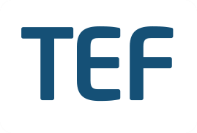 Summary
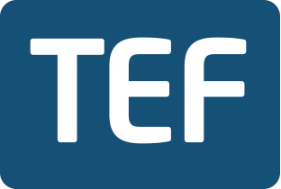 This presentation covers:
Summary of 2017-18 pilot
Look ahead to next year’s pilot
Timeline
Subject panel structure
Independent review of TEF
Summary of 2017-18 pilot
How is TEF being developed?
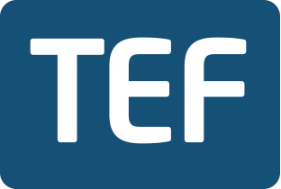 A phased approach
Year 1
(2015-16)
Year 2
(2016-17)
Year 4
(2018-19)
Year 5
(2019-20)
Year 3
(2017-18)
Assessment
level
Provider level ‘meets expectations’ awards
Provider level trial
Provider level
+ Subject level pilots
Provider 
level
+ Subject level pilots
Subject level
(ratings at provider and subject level)
DfE subject level consultation

DfE student research
Continuous 
improvement
Lessons learned exercise
Independent review
Informed by independent review
DfE consultation
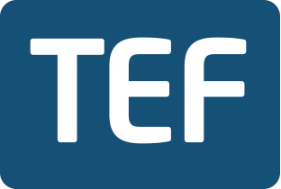 Deadline for responses
21 May 2018

Government response expected
October 2018
Topics
Subject classification system
Duration of award
Overview of subject level design
Model A
Model B
Metrics
Additional evidence (incl. accreditation) 
Interdisciplinarity
Teaching intensity
General comment
2017-18 pilot specification
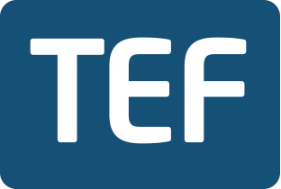 Test how two models (A and B) generate TEF ratings at subject level and provider level:
Capture the comparative benefits and dis-benefits of Model A and Model B, and how successfully they would work in practice (or may work with refinement)
Assess whether the full range of detailed design and delivery aspects of the pilot are fit for purpose (both cross-cutting and model specific)
Assess considerations for delivery at scale
Measures of teaching intensity also tested as part of the pilot
Specification based on 2018 (‘year three’) provider level TEF (metrics and assessment criteria).
Model A – ‘by exception’
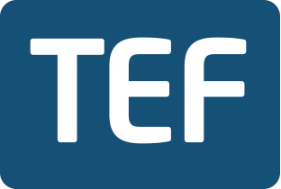 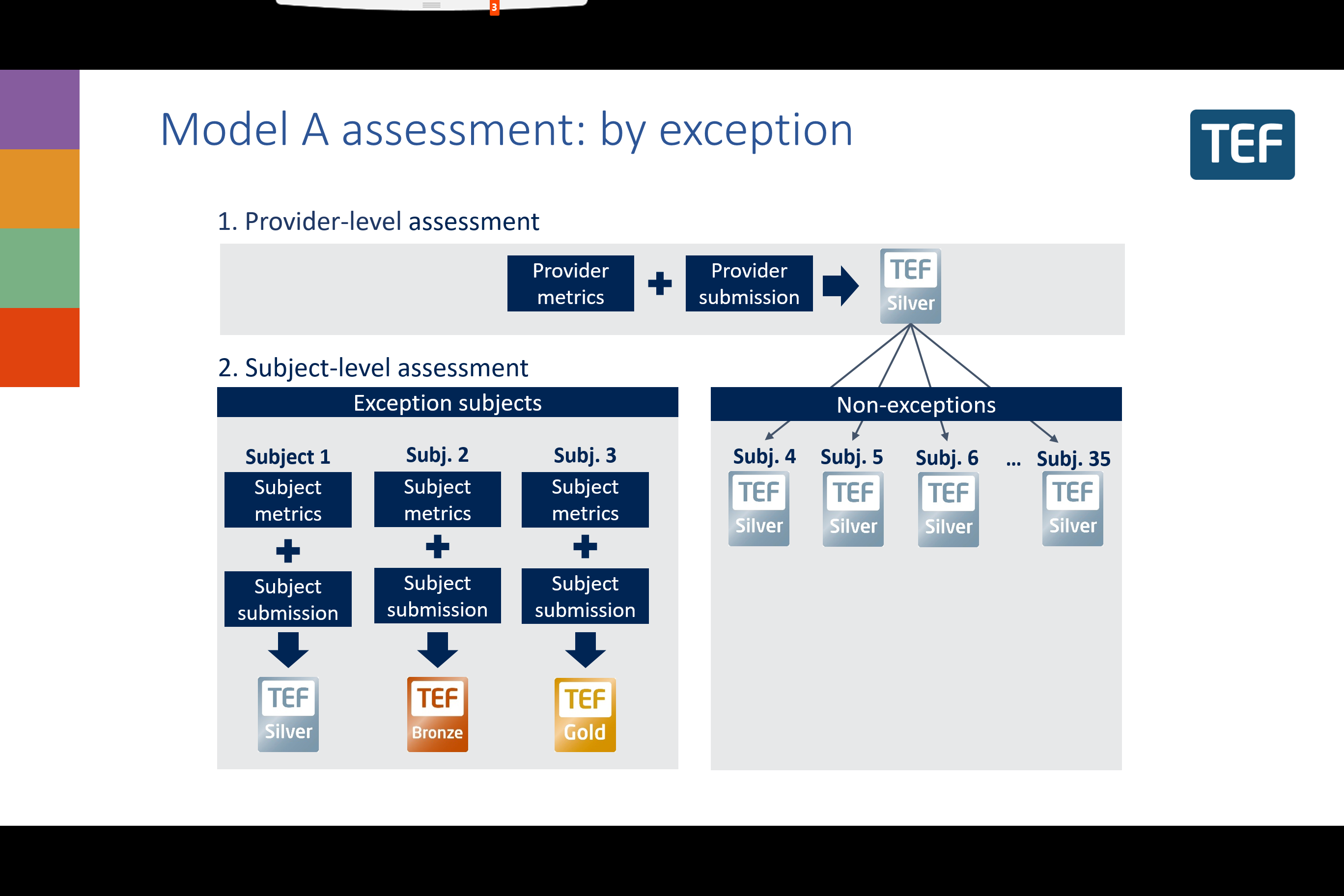 Model B – ‘bottom-up’
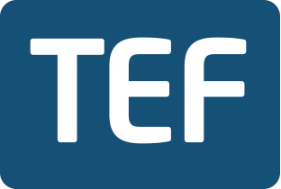 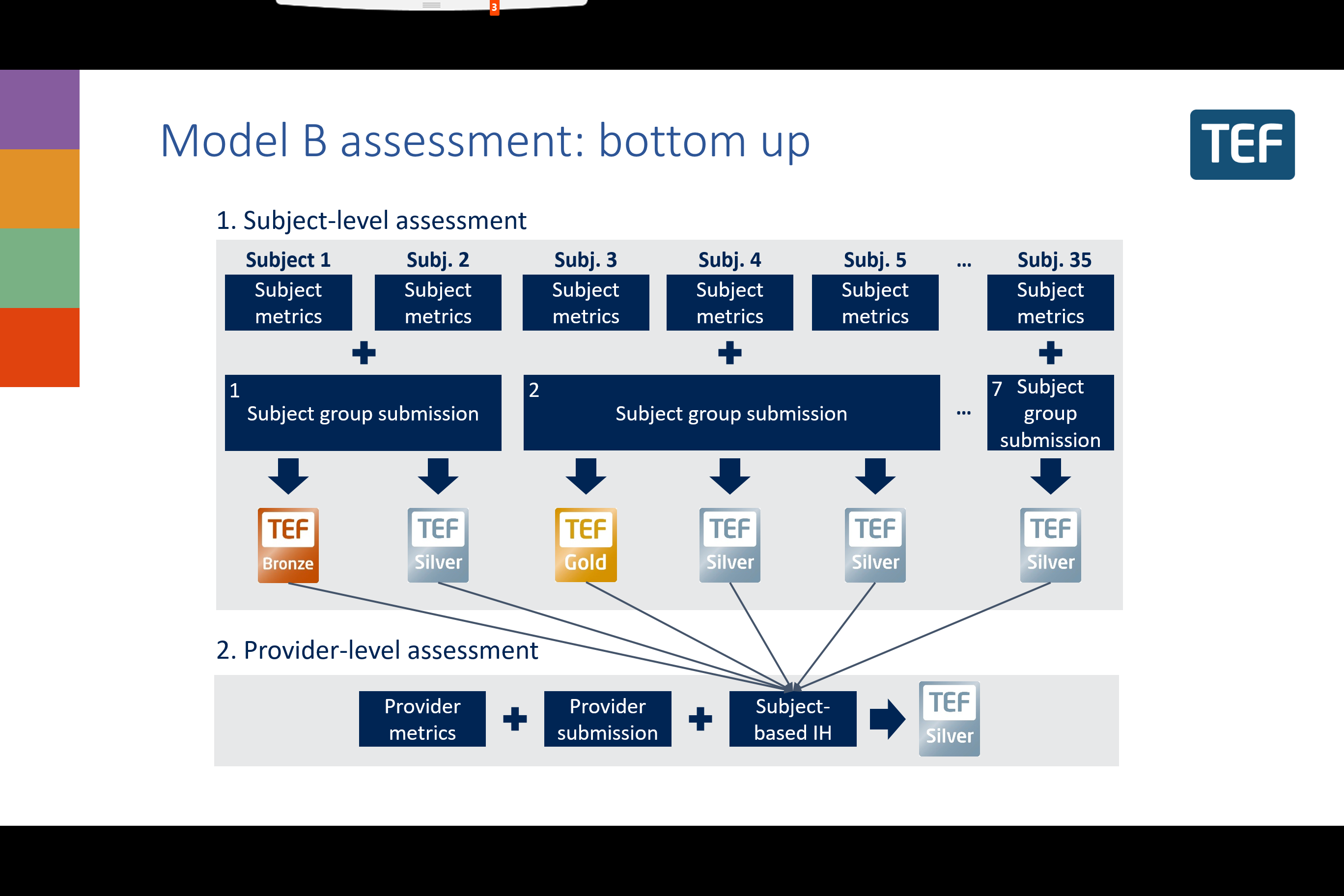 Who was involved in the 2017-18 pilot?
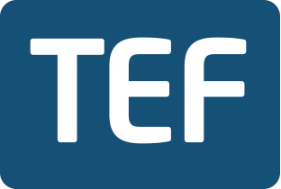 Sample of 50 higher education providers, representing the diversity of the UK HE sector:
34 higher education institutions
10 further education colleges
6 alternative providers
142 panel members across the main panel and 7 subject panels, including:
37 students 
13 PSRB and employer representatives
widening participation and employment experts on the main panel
7 QAA TEF Officers, in addition to OfS staff
2017-18 pilot findings
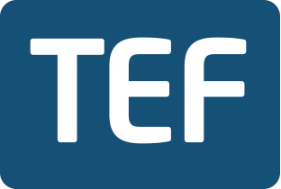 A report on the findings of the first year of pilots is expected in October 2018, as part of the Government response to the pilot, the consultation, and its commissioned student research.
2018-19 pilot:a look ahead
2018-19 pilot: a look ahead
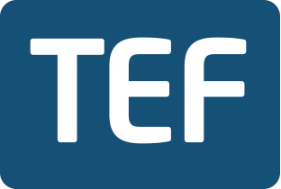 2018-19 pilot specification expected shortly after Government response
Specification is being co-developed with pilot providers and panellists
Both panellist recruitment and provider recruitment are currently underway.
Pilot timeline
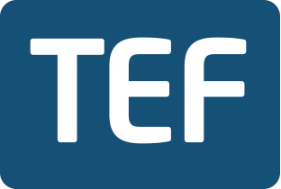 Expressions of Interest and
	development activity
Final report on 
pilot to DfE
2018-19 pilot providers selected
Second year of subject pilot
Government response published
2018-19 pilot specification published
Pilot timeline
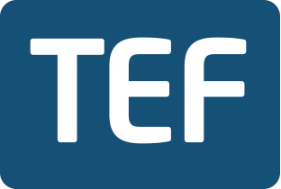 Final report on pilot to DfE
First briefing events
Providers receive 
their ratings and
Statements of Findings
Submissions deadline
Pilot participants selected
Panel Structures
Subjects and their groups
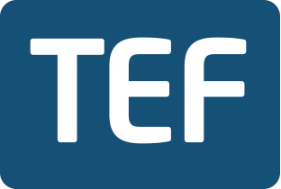 Medical and health sciences
Medicine & dentistry
Nursing
Pharmacology, toxicology and pharmacy
Psychology
Subjects allied to medicine 
Veterinary science
Sport & exercise sciences
Engineering and technology
Computing 
Engineering
Technology
Natural sciences
Agriculture, food and related studies
Biosciences
Business and law
Business and management
Law
Arts
Creative arts and design
Humanities
Celtic studies
Communications and media studies
English studies
Languages, linguistics and classics
History and archaeology
Humanities & liberal arts
Philosophy & religious studies
Combined and general studies
13. Chemistry
Mathematical sciences
Physics and astronomy
Physical, material and forensic sciences
General and others in sciences
Social sciences
Architecture, building and planning
Economics
Geographical and environmental studies
Politics
Sociology, social policy and anthropology
Education and teaching
Health and social care
Subjects and their groups
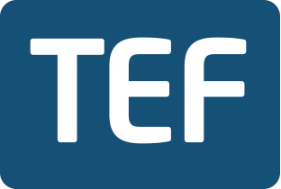 Biomedical Sciences currently sits in Subjects allied to Medicine rather than Biosciences in HESA’s CAH2
classification scheme, so is assessed by the Medical and Health TEF subject panel.
Independent Review of TEF
Independent Review
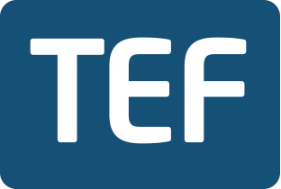 Higher Education and Research Act (2017) section 26
The independent reviewer
is not and never has been a member or employee of the OfS
is not a servant or agent of the Crown
has experience of providing higher education on behalf of, or being responsible for the provision of higher education by, a higher education provider
appears to the Secretary of State to be a person who would command the confidence of registered higher education providers.
Independent review
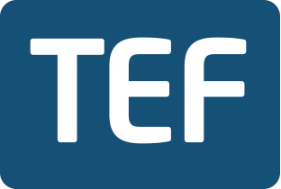 The report must be presented to the Secretary of State and laid before Parliament, and must cover: 
(a) the process by which ratings are determined under the scheme and the sources of statistical information used in that process,
(b) whether that process, and those sources of statistical information, are fit for use for the purpose of determining ratings under the scheme,
(c) the names of the ratings under the scheme and whether those names are appropriate,
(d) the impact of the scheme on the ability of higher education providers to which the scheme applies to carry out their functions (including in particular their functions relating to teaching and research),
(e) an assessment of whether the scheme is in the public interest, and
(f) any other matters that the appointed person considers relevant.
Contacts
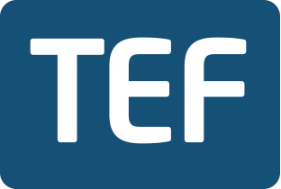 Office for Students
Metrics enquiries: tefmetrics@officeforstudents.org
Other enquiries: tef@officeforstudents.org

Department for Education enquiries
tef.queries@education.gov.uk
Thank you
Dr Vikki Forsyth
vikki.forsyth@officeforstudents.org.uk
Further information: www.officeforstudents.org.uk